Describing what there is around you
Using ‘es’ and ‘son’
Updated: 26/11/2019
Nick Avery & Rachel Hawkes
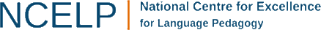 Describing what there is around you:Using ‘es’ and ‘son’
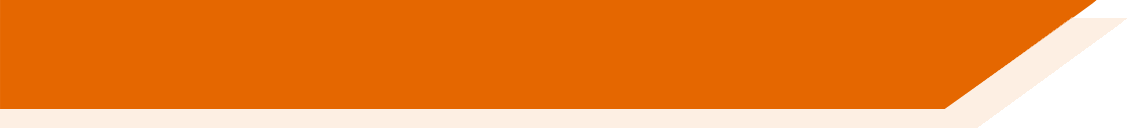 To describe someone or something, Spanish often uses ‘es’.
Hay una casa. Es cara.
 There is a house. It is expensive.
To describe two or more people or things, Spanish often uses ‘son’.
 There are some houses. They are expensive.
Hay unas casas. Son caras.
¡Importante! ‘Es’ and ‘son’ both refer to permanent characteristics.
Amanda está en España.
Describe tres ciudades: Toledo, Oviedo y León.
escuchar
Marca la opción correcta.
Escucha otra vez.
Escribe el adjetivo en inglés.
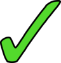 pretty
1
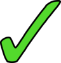 small, little
2
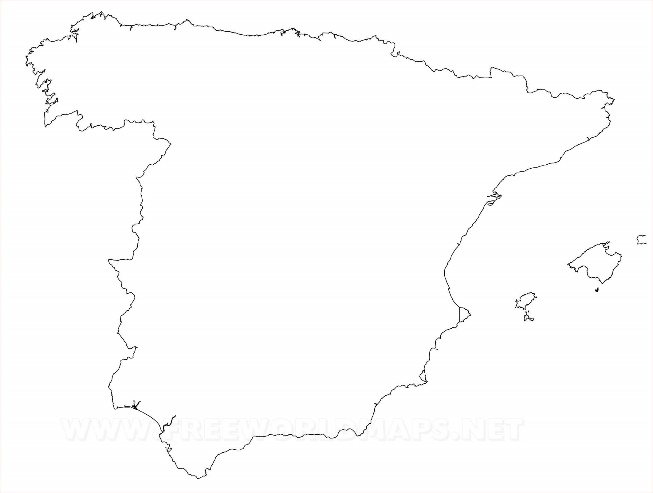 Oviedo
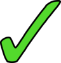 expensive
León
3
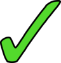 ugly
4
Toledo
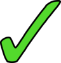 old, ancient
5
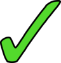 cheap
6
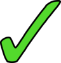 famous
7
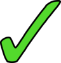 good
8
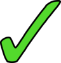 strange
9
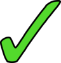 calm, tranquil
10
[Speaker Notes: Transcript: 1. Es bonito. 2.  Es pequeño. 3. Son caros. 4. Son feos. 5. Es antiguo. 6. Son baratos. 7. Es famoso. 8. Son Buenos. 9. Es raro. 10. Son tranquilos.

‘Ciudad’ has been practised as a phonics word (T1.1, Week 7). 

Image free to use. Retrieved from https://www.freeworldmaps.net/europe/spain/political.html]
leer
Lee la segunda frase.
Amanda está en España.
Describe diez ciudades.
Marca la opción correcta.
Marca la opción correcta.
Madrid
En Madrid
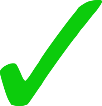 hay un monumento.
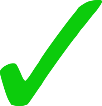 León
En León
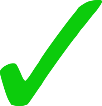 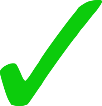 tiene unos parques.
En Mallorca
Mallorca
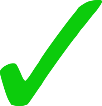 hay una escuela.
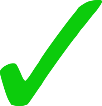 En Málaga
Málaga
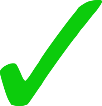 hay unos coches.
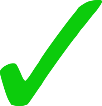 San Sebastián
En San Sebastián
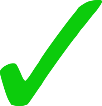 tiene unas casas.
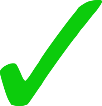 [Speaker Notes: This is a two-part task. Students first decide which sentence starter is correct, based on whether the ending includes ‘hay’ or ‘tiene’. They then decide if the following sentence uses ‘es’ or ‘son’, based on the noun in the preceding sentence. Check that ‘segunda’ is clear – this was introduced as a phonics practice word earlier in the lesson.


Differentiation: higher-achieving groups may be able to complete both parts of the task as they read each item.]
leer
Lee la segunda frase.
Amanda está en España.
Describe diez ciudades.
Marca la opción correcta.
Marca la opción correcta.
Granada
En Granada
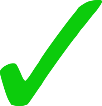 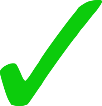 tiene un bar.
En Oviedo
Oviedo
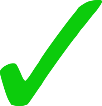 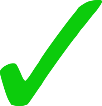 hay unas personas.
Santiago de Compostela
En Santiago de Compostela
tiene una catedral.
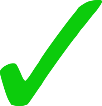 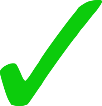 En Santander
Santander
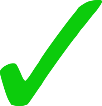 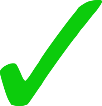 hay un barco.
Barcelona
En Barcelona
tiene unos teatros.
.
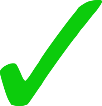 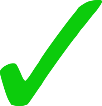 [Speaker Notes: ‘Teatro’, ‘bar’ and ‘catedral’ are cognates/near-cognates that were included as they fit the context of the activity. ‘Teatro’ will also be formally introduced next week.]
¿Cómo se dice en inglés?
1. León has some parks. They’re not very pretty.
León tiene unos parques. No son muy bonitos.
2. In Oviedo there are some people. They’re rich.
En Oviedo hay unas personas. Son ricas.
3. Granada has a bar. It’s ugly.
Granada tiene un bar. Es feo.
4. San Sebastián has some houses. They’re expensive.
San Sebastián tiene unas casas. Son caras.
5. In Mallorca, there is a school. It’s very small.
En Mallorca hay una escuela. Es muy pequeña.
leer
[Speaker Notes: OPTIONAL EXTENSION SLIDE
Note that students can opt to produce the sentences in any order.  The shapes are triggered to reveal the English translation when the shape itself is clicked.]
Completa las frases.
¿Cómo es España?
old
cheap
strange
escribir
beautiful
calm
small
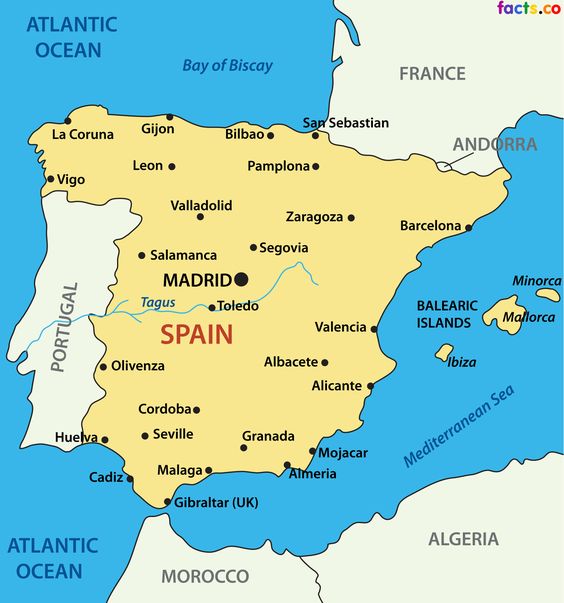 famous
old
expensive
beautiful
Barcelona y San Sebastián son
1) _______________________________ bonitos.
Bilbao es
2) ____________________ barato.
Bilbao y Barcelona son
3) __________________________ antiguos.
famous
calm
strange
San Sebastián es
4) ________________________ pequeño.
Zaragoza y San Sebastián son
5) ______________________________ tranquilos.
Bilbao y Zaragoza son
6) ________________________ raros.
[Speaker Notes: Ask students to translate the title as it contains core vocabulary introduced this week (¿Cómo es?)

Image courtesy www.pinterest.com (no author found).]
escribir
¿Cómo es Inglaterra?
Un ejemplo:
Sheffield es barato.
Bristol y Oxford son caros.
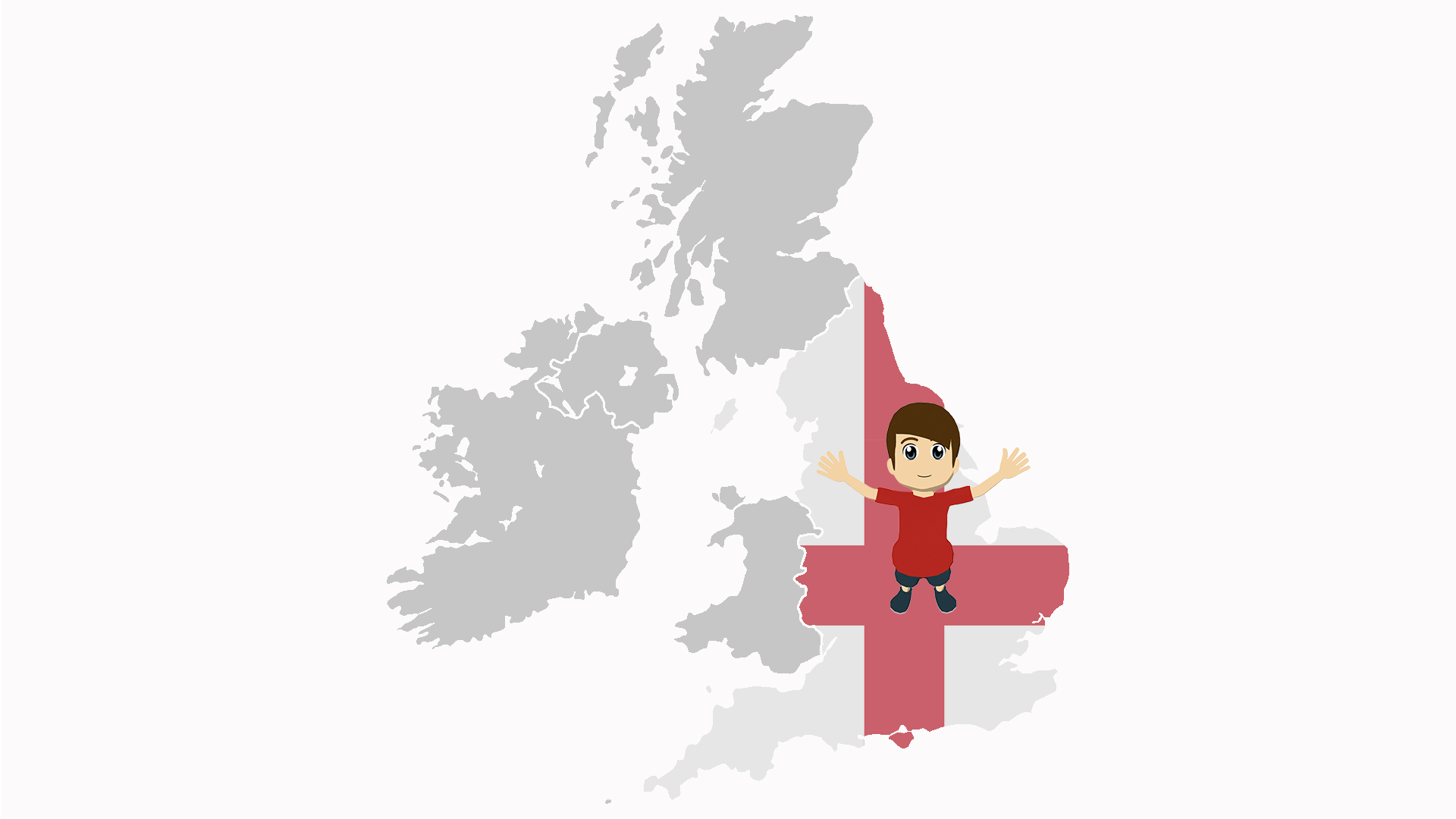 Completa las frases.
1) ____________________ bonitos.
2) ____________________ barato.
3) ____________________ antiguos.
4) ____________________ pequeño.
5) ____________________ tranquilos.
6) _____________________feo.
7) _____________________raro.
8) _____________________caros.
[Speaker Notes: Students need to pay attention to the adjective ending (whether it ends with –s or not) as a cue for writing about one or more than one city. They are using this receptively to direct their production of ‘es’ and ‘son’. 

Image by Mark Davies.]